Lipidler 3 büyük gruba ayrılırlar.

1)Sıvı yağlar , katı yağlar, mumlar  aynı yapısal özelliktedirler, sadece  C, H ve O kapsarlar

2)Fosfolipidler yapı olarak sıvı yağlara benzerler, fakat  fosfolipidler hem  fosfor hemde  azot içerirler

3)Birbirleriyle birleşmiş  halkalı yapıdaki steroidler
Şekil   :  Fosfo lipid
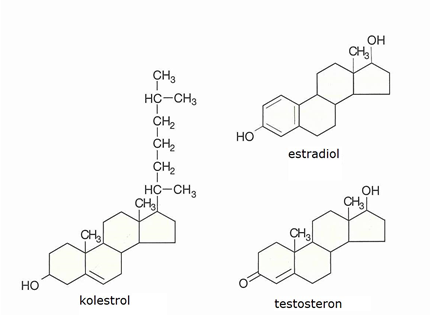 Şekil    :Steroidler
PROTEİNLER NELERDİR?
Tablo  : Bazı proteinlerin fonksiyonları
Fonksiyon                                Örnek
Yapı                                         Deride  kollagen; saçta, tırnakta, boynuzda  
                                                 keratin
Hareket                                    Kasta aktin ve miyozin
Savunma                                  Kanda antibadiler
Depo                                        Mısır tohumlarında zeatin
Sinyaller                                  Kanda  büyüme hormonları 
Kataliz                                     Enzimler; hücrelerde  hemen hemen  her  
                                                kimyasal reaksiyonu katalizler 
                                                DNA polimeraz (DNA yapar)
                                                Pepsin (protein sindirir) 
                                                Amilaz (karbohidratları sindirir)
                                                ATP sentaz (ATP yapar)
Proteinler Amino Asit Zincirlerinden Oluşur
Proteinler, aminoasitlerin polimerleridir. Bütün aminoasitler  aynı temel yapıya  sahiptir. Bu temel yapı, bir C atomuna  bağlı dört farklı fonksiyonel gruptan  meydana gelmiştir.
1. Bir azot (N) içeren amino grubu (-NH2)
2. Bir karboksil  veya karboksilik asit grubu (-COOH) 
3. Bir hidrojen (H)
4. R ile gösterilen  değişken grup
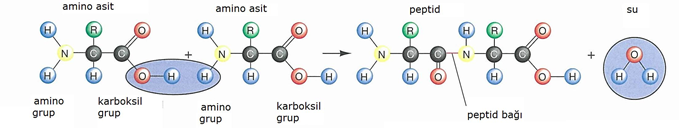 8) NÜKLEİK  ASİTLER NELERDİR?
Nükleik asitler benzer uzun zincirlerdir. fakat nukleotid  olarak isimlendirilen yapı  taşları (alt birimleri) aynı değildir.
Bütün  nukleotidler 3 kısımdan  oluşmuştur:
1)	Bir 5C’lu şeker (Riboz veya Deoksiriboz)
2)	Bir  fosfat grubu
3)	Nukleotidler arasındaki farkı meydana getiren  azotlu baz( Purin veya Pirimidin)
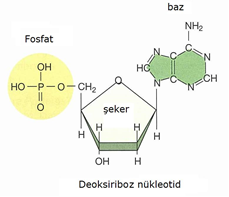 Şekil   : Nükleotid zincir
Kalıtım Molekülleri Olan  DNA  ve  RNA . Nukleik Asitlerdir
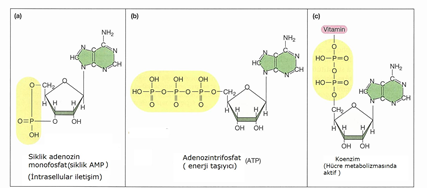 Şekil    : Hücre içi  Haberciler,  Enerji Taşıyıcılar  ve Koenzimler
HÜCRELERİN YAŞAMINDA  ENERJİ AKIŞI
Moleküllerin sentezlenmesini, moleküllerin gelişi güzel  hareketini, ışık ve ısının meydana gelmesini  sağlayan enerji  basit bir şekilde  iş yapmak kapasitesi  olarak tanımlanır

Enerjinin iki tipi vardır:
 Kinetik enerji  veya hareket enerjisi, ışık (fotonların hareketi), ısı(moleküllerin hareketi), elektrik (elektrik yüklü parçacıklar)  ve büyük objelerin hareketini kapsar.
Potansiyel enerji  veya depolanmış enerji, pilde  depolanan elektrik enerjisini, bir dalgıcın  dengeli atlamak için   depoladığı pozisyon enerjisini  ve moleküllerde atomları bir arada tutan   bağlarda  depolanmış  olan kimyasal enerjiyi kapsar.
2)KİMYASAL REAKSİYONLARDA ENERJİ AKIŞI NASILDIR?
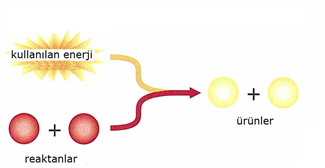 Şekil    : Ekzergonik reaksiyon
Şekil    : Endergonik reaksiyon
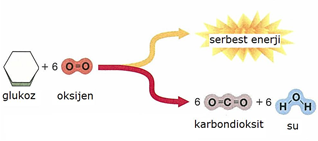 Şekil    : Glukoz (şeker)’un yanması: Bir eksergonik  reaksiyon
Şekil        : a. Eksergonik reaksiyonlarda enerji ilişkileri.  b. Endergonik reaksiyonlarda enerji ilişkileri
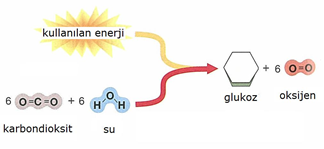 Şekil      :Endergonik reaksiyonlarda  enerji ilişkileri.
3)HÜCRELER METABOLİK REAKSİYONLARI NASIL KONTROL EDERLER?
Hücrelerin biyokimyası  üç şekilde ayarlanır. 

1. Hücreler, enzim denilen  proteinleri kullanarak, kimyasal  reaksiyonları düzenlerler. 
2. Hücreler, enerjiye ihtiyaç  duyan endergonik reaksiyonlar ile  ve enerjiyi serbest bırakan  eksergonik reaksiyonlar ile  birlikte yürütülürler.
3. Hücreler,eksergonik reaksiyonlardan  enerjiyi yakalayan  enerji taşıyıcı  molekülleri sentezlerler ve bu enerjiyi  endergonik reaksiyonlara taşırlar
Katalizörler Hücrelerin biyokimyası  üç şekilde ayarlanır
1.	  Hücreler, enzim denilen  proteinleri kullanarak, kimyasal  reaksiyonları düzenlerler. 
2. Hücreler, enerjiye ihtiyaç  duyan endergonik reaksiyonlar ile  ve enerjiyi serbest bırakan  eksergonik reaksiyonlar ile  birlikte yürütülürler.
3. Hücreler,eksergonik reaksiyonlardan  enerjiyi yakalayan  enerji taşıyıcı  molekülleri sentezlerler ve bu enerjiyi  endergonik reaksiyonlara taşırlarAktivasyon Enerjisini Azaltırlar
Bütün katalizörler  ile ilgili 3 önemli  özellik vardır:
1. Katalizörler reaksiyonu hızlandırır.
2. Katalizörler, kendiliğinden  olan  reaksiyonları çok  yavaş  hızda hızlandırılabilir.
3. Katalizörler, hızlandırdıkları reaksiyonları  tüketmezler
Şekil    :  Aktivasyon enerjisi kimyasal reaksiyonların  hızını kontrol eder.
Enzimlerin  Yapısı Özel Molekülleri  Bağlar ve Özel Reaksiyonları  Katalizler
1. Enzimler, oldukça spesifik olan, sadece  birkaç tip  kimyasal reaksiyonu  katalizleyen maddelerdir. Pek çok durumda  bir enzim, bir veya  iki özel  molekülü  içeren  tek bir  reaksiyonu katalizler. Selüloz ve nişasta, glukoz yapı taşlarından   meydana gelmesine  rağmen, hayvanlarda  nişastayı parçalayan enzimler  selülozu parçalamaz.
 
2.Enzim aktivitesi  düzenlenir; arttırılır veya bastırılır
Şekil     : Enzim-substrat ilişkilerinin döngüsü
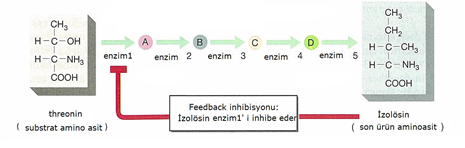 Şekil    : Feedback inhibisyonla enzimatik düzenleme
5)BİRLEŞMİŞ REAKSİYONLAR  ARASINDA  HÜCRE  ENERJİSİ NASIL TAŞINIR?
Enerji taşıyan moleküller, eksergonik bir reaksiyondan enerjiyi alır, hücre içinde diğer bir  bölgeye hareket eder ve bir endergonik reaksiyonu yürütmek için  enerjiyi serbest bırakır
Hücrelerde  en yaygın enerji taşıyan  molekül  ATP (adenozin trifosfat)’dir.Hücrelerde glukozun parçalanması ile  serbest kalan enerji, ADP (adenozin Difosfat) ve inorganik  fosfat ile  ATP sentezini yapmak için kullanılır
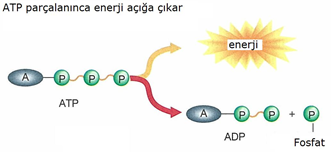 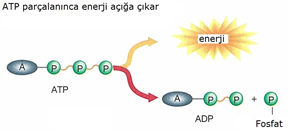 Şekil      : Canlı hücrelerde birleşmiş reaksiyonlar
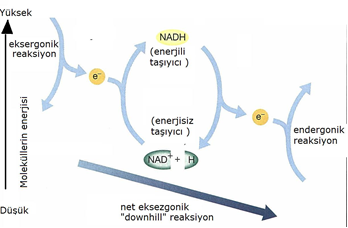 Şekil     : Enerji taşıyıcı ile taşınır
HÜCRE MEMBRANININ YAPISI VE FONKSİYONU
Plazma Membranı, Hücrenin  Çevre İle İlişkisini Sağlarken  Hücreyi İzole Eder ve Korur
Bir plazma membranın 3 işlevi vardır:
1. Hücre içeriğini dış çevreden izole eder.
2. Hücre içeriği ve dış çevre arasında  önemli maddelerin değişimini ayarlar.
3. Hücreler arasında iletişimi sağlar.
Şekil     : Sıvı mozaik plazma membranı
Membran proteinleri  sahip oldukları farklı işlevlerinden dolayı  üç gruba ayrılırlar: 
1. Alıcı( reseptör) proteinler
2. Transport proteinler
3.Tanıyıcı proteinler
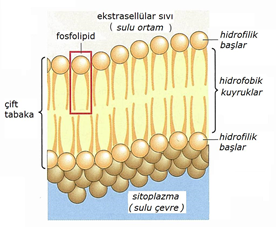 Membranların fosfolipit çift tabakasında  kolesterol de bulunur. Bazı hücre membranları, fosfolipitleri yaptıkları gibi bir kaç veya pek çok kolesterol molekülüne de sahiptirler. Kolesterol, membran yapısını ve fonksiyonunu  birkaç şekilde etkiler: Kolesterol, fosfolipit çift tabakasının daha kuvvetli, daha esnek ve  daha az sıvıya sahip olmasını sağlar, iyonlar monosakkaritler gibi suda çözünen maddelere karşı  daha az permeabl  yapar
Tablo. Membranlarda Taşınma
Pasif Taşınma  :Maddeler elektriksel yük, basınç ve  konsantrasyon gradienti  ile  membranı geçerler. Hücrenin enerji harcamasına gerek  yoktur.
Basit Difüzyon: Su, çözünmüş gazlar ve lipitte çözünen  moleküller, 
                           membranın fosfolipit  tabakasından difüzyonla geçerler.
Kolaylaştırılmış Difüzyon: Moleküllerin (suda çözünen) difüzyonu kanal ve 
                           taşıyıcı proteinlerle olur
Enerjiye İhtiyaç Duyan Taşınma:Maddelerin membranı geçmesi, enerji 
                           kullanarak  konsantrasyon   gradientine  karşı olur.
Aktif Taşınma  :Enerji kullanarak (ATP)  membran  proteinleri ile  iyonların, 
                            küçük moleküllerin  hareketidir
Endositoz         :Bütün mikroorganizmaları ve  büyük molekülleri  içine alan  
                           büyük parçacıkların  (partikül) hareketidir. Ekstraselüler 
                           materyali içine alan  bir hücre  plazma membranı  
                           sitoplazmaya  doğru membrana  bağlı kesecikleri oluşturur.
Eksositoz          :Hücre yüzeyine hareket eden  bir materyali  membran ile 
                           oluşturulan  membrana yapışık olan   kesecik  içine almak  ve 
                           materyali  dışarı bırakmaktır. Sonra kesecik  dışarıya açılır ve 
                           difüzyon ile dış ortama içeriğini bırakır
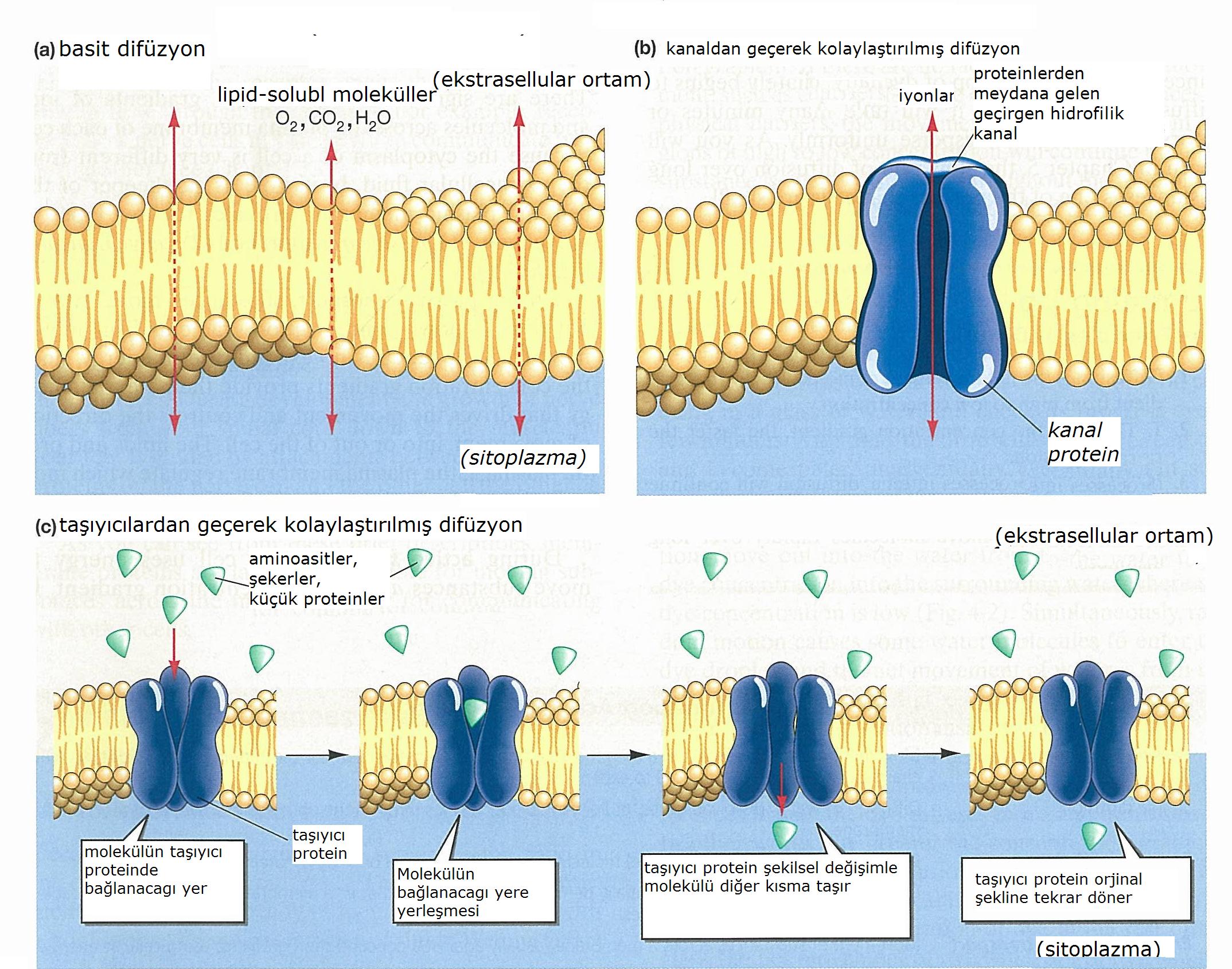 HÜCRE YÜZEYLERİ  NASIL ÖZELLEŞİR
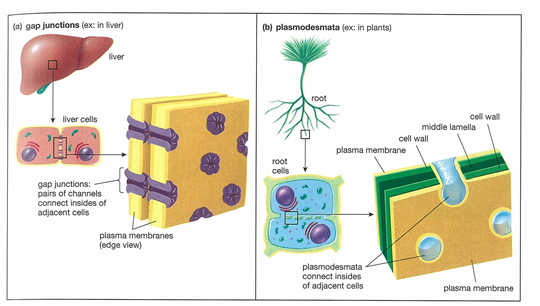 HÜCRE YAPISI ve FONKSİYONU
Modern hücre teorisine göre;
1. Her canlı organizma  bir veya daha çok  hücreden yapılmıştır.
2. En küçük canlı organizma  tek hücrelidir ve hücreler  çok hücreli  organizmaların  fonksiyonel  birimleridir.
3. Bütün hücreler  önceden  meydan gelmişlerdir
Plazma membranı, hücre içeriğini dış çevreden ayırır.
Plazma membranı hücre içine ve dışına meteryallerin akışını düzenler. Örneğin: Besin maddelerinin alınması, atık maddelerin atılması.
Plazma membranı diğer hücrelerle ilişkiyi sağlar.
Hücre Fonksiyonu, Hücre Büyüklüğünü Sınırlar